Good morning Everybody
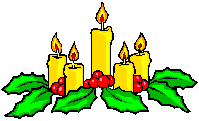 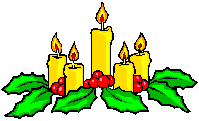 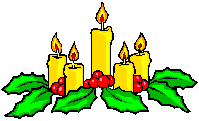 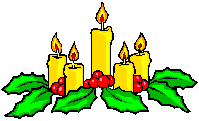 WELCOME TO MY CLASS
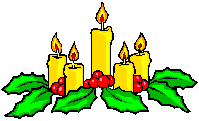 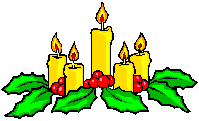 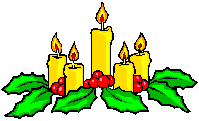 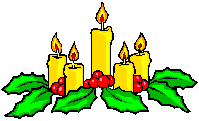 By Mrs. Snow
* WARM UP
Choose the best answer.
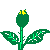 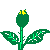 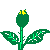 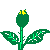 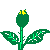 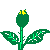 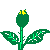 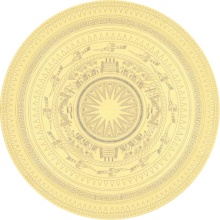 WARM UP
1. They usually ( take) _________ a lot of beautiful photos.
A
TAKES
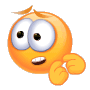 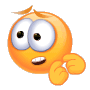 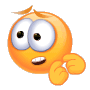 WHAT A PITY !
SORRY  !
SORRY  !
B
TAKE
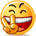 PERFECT
TOOK
C
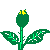 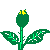 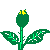 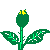 WILL TAKE
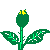 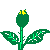 D
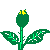 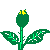 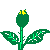 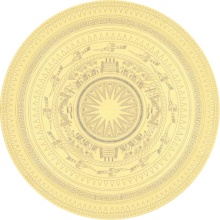 WARM UP
2. _______ you still (play) _________ badminton next year?
A
DO / PLAY
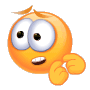 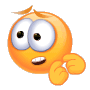 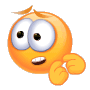 WHAT A PITY !
SORRY  !
SORRY  !
B
ARE / PLAYING
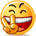 PERFECT
WHAT / PLAY
C
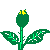 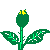 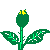 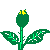 WILL / PLAY
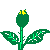 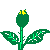 D
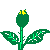 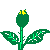 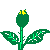 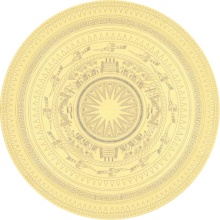 WARM UP
3. What _____ Nam (go) _____ to the zoo at the moment?
A
IS / GOING
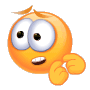 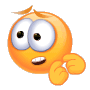 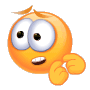 WHAT A PITY !
SORRY  !
SORRY  !
B
WILL / GO
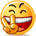 PERFECT
DOES / GO
C
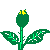 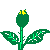 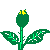 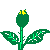 HAS / GONE
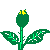 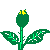 d
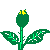 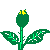 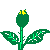 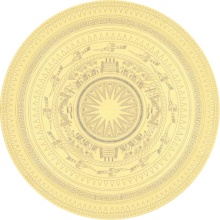 WARM UP
4. We (study) ________ English since 2012.
A
STUDIED
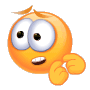 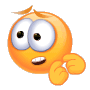 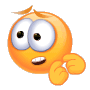 WHAT A PITY !
SORRY  !
SORRY  !
B
HAVE STUDIED
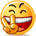 PERFECT
HAS STUDY
C
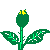 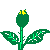 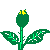 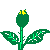 STUDY
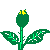 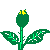 D
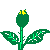 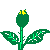 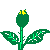 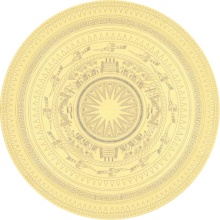 WARM UP
5. I think we (get) ________ a lot of good marks in this semester.
a
GET
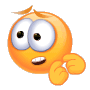 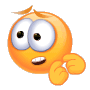 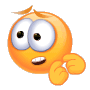 WHAT A PITY !
SORRY  !
SORRY  !
B
HAVE GOT
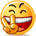 PERFECT
WILL GET
c
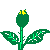 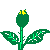 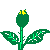 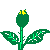 ARE GETING
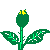 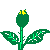 d
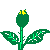 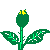 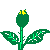 Date
UNIT ONE
MY HOBBIES
Period 4
A CLOSER LOOK 2
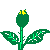 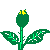 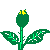 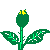 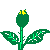 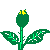 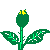 I. GRAMMAR
THE PRESENT SIMPLE TENSE

 THE FUTURE SIMPLE
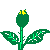 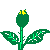 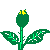 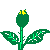 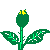 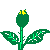 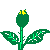 II. PRACTICE
1.  Complete the sentences. (Ex. 1/ p.9)
loves
Ngoc ( love) ……….….. the cartoon, but she says she 
( not/continue) ………..…………….......this hobby in the future.
2. They usually ( take) ……………… a lot of beautiful photos.
3. What ……......your brother ( do) ………….. in his free time?
4. I think ten years  from now more people ( enjoy) ……….…………………....  gardening.
5. .………… you (do) ……………... morning exercises every day?
6. …………you still ( play) ………..….. badminton next year?
won’t continue
take
does                                        do
will enjoy
Do                        do
Will                                  play
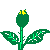 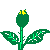 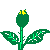 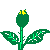 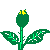 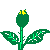 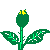 2. Read the table and complete  his report using the present simple. (Ex. 2/ p.9)
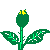 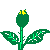 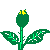 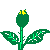 Nick’s report
    I ask some classmates about their hobbies and I got some interesting results. Everybody ( 1. like) ………….… watching TV, and they (2. watch) ….…………….. it everyday. The three boys Nam, Son, Binh ( 3 not love) ……………..……   swimming, but the two girls, Ly and Hue (4. go) ……………swimming three times a week. Most of them (5. enjoy) ………..……… playing badminton. Nam, Son and Hue      (6. play) ……………… badminton everyday and Ly (7. play) …….………….… the sports four times a week. Only Binh (8. not like) ………................…. badminton, he never (9. play) …………….…. it.
likes
watch
don’t love
go
enjoy
play
plays
doesn’t like
plays
3. Work in groups. Ask and answer about the frequency they do these activities. (Ex. 3/ p. 10)
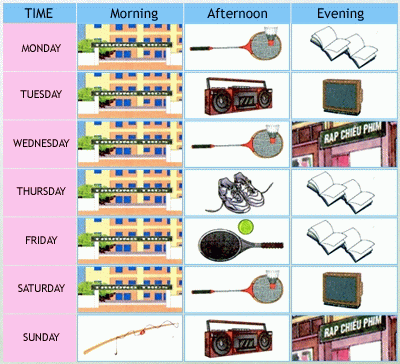 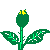 A:   How often do you go to school?
B:   I usually go to school /    I go to school everyday.
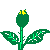 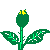 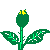 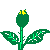 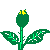 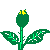 III. LOOK OUT
Verbs of  liking + V - ing
We often use  the – ing form after verbs of liking and not liking. These verbs  are  like, love, enjoy, hate, dislike ……..
Example: 
I like going to the cinema.
She hates cleaning the floors.
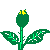 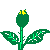 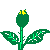 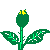 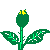 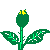 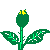 1. Complete the sentences, using the – ing form of the verbs in the box.  (Ex. 4/ p. 10)
riding
My Dad enjoys ……………….. his bike to work.
My Mum doesn’t like ……………….... films on TV, She loves …………………………..to the cinema.
I like ………………..… to my friends in my free time.
My younger brother loves……………..…… monopoly with me every evening.
They hates ……………..….. noodles .They prefer rice.
Does your grandma enjoy……………………………?
watching
walk
watch
going
talking
talk
playing
go
play
eating
ride
walking
eat
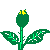 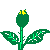 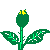 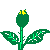 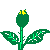 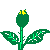 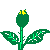 2. Look at the pictures and write sentences. Use the suitable verbs of liking or not liking and the – ing form. (Ex. 5/p.10)
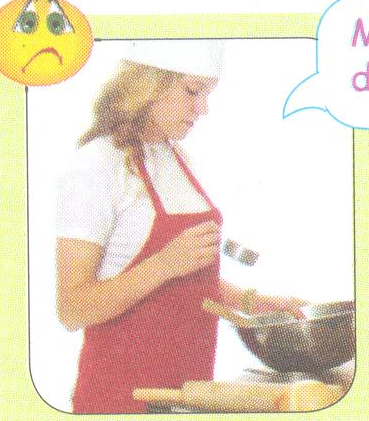 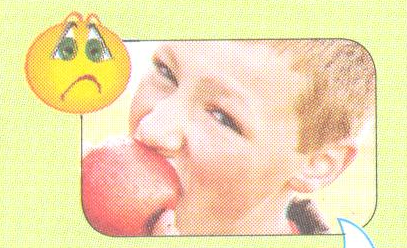 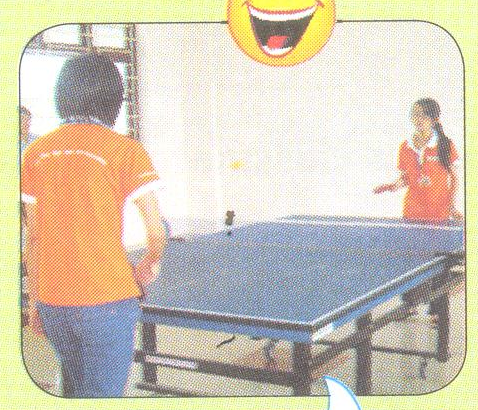 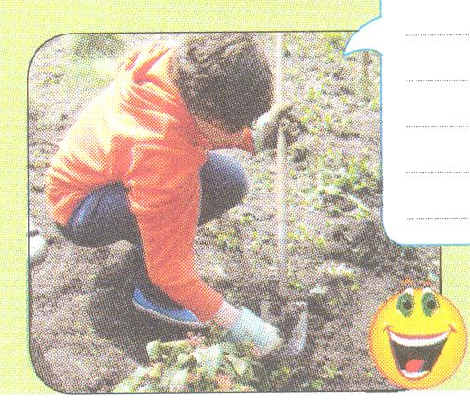 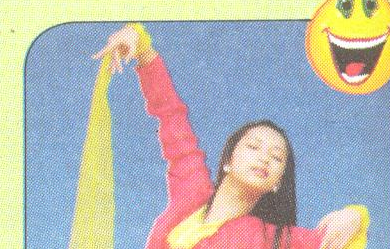 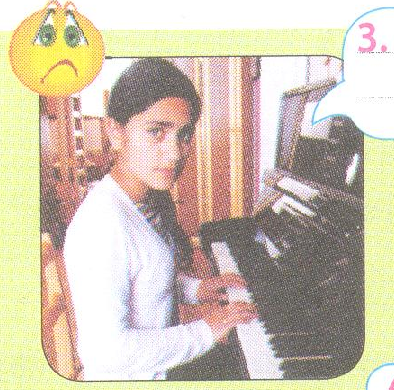 10
6
20
19
20
15
11
30
10
9
5
13
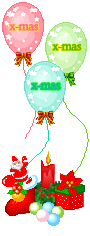 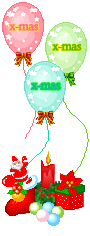 4
1
Lose turn
2
5
3
6
lucky
lucky
No mark
No mark
No mark
Double points
Double points
Double points
2. Look at the pictures and write sentences. Use the suitable verbs of liking or not liking and the – ing form. (Ex. 5/p.10)
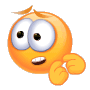 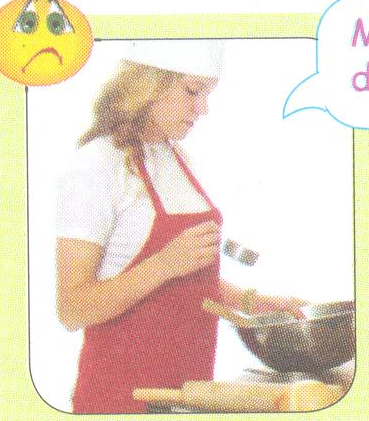 My cousin, Vy,  doesn’t like  cooking.
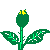 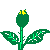 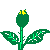 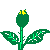 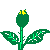 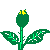 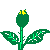 2. Look at the pictures and write sentences. Use the suitable verbs of liking or not liking and the – ing form. (Ex. 5/p.10)
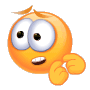 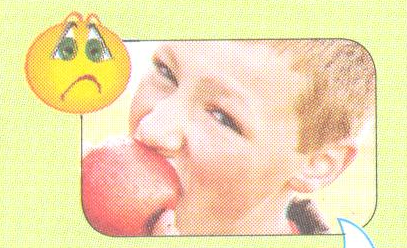 He doesn’t like eating apples.
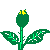 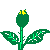 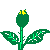 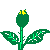 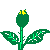 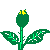 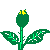 2. Look at the pictures and write sentences. Use the suitable verbs of liking or not liking and the – ing form. (Ex. 5/p.10)
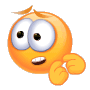 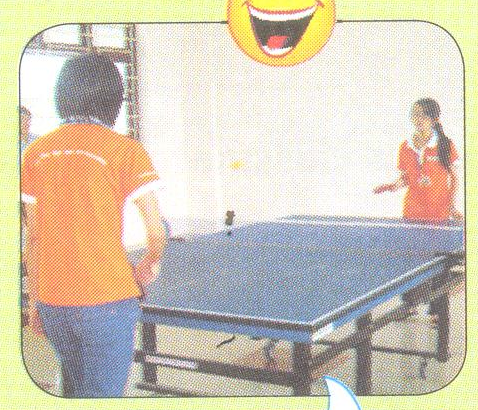 They love playing table tennis.
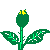 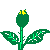 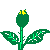 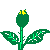 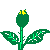 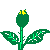 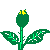 2. Look at the pictures and write sentences. Use the suitable verbs of liking or not liking and the – ing form. (Ex. 5/p.10)
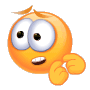 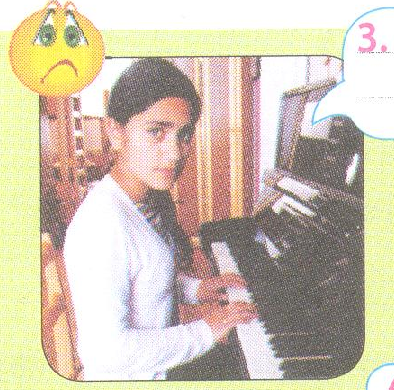 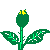 She hates playing the piano.
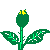 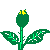 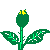 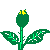 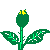 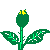 2. Look at the pictures and write sentences. Use the suitable verbs of liking or not liking and the – ing form. (Ex. 5/p.10)
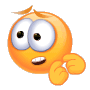 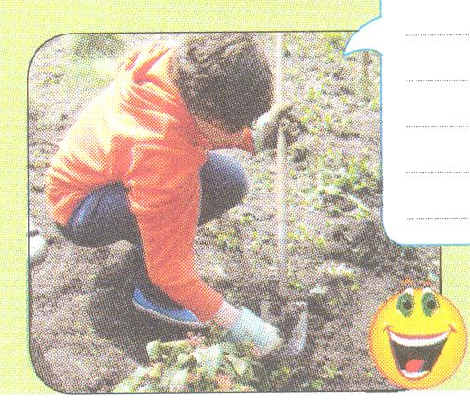 He enjoys gardening.
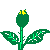 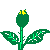 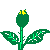 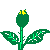 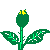 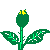 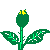 2. Look at the pictures and write sentences. Use the suitable verbs of liking or not liking and the – ing form. (Ex. 5/p.10)
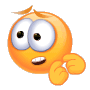 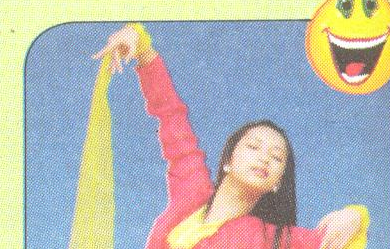 She likes dancing.
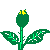 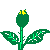 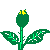 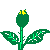 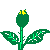 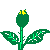 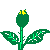 3. What does each member in your family like or not like doing? Write the answers. (Ex. 6/p.10)
1. My father likes …………………………..
2. My father hates …………………………..
3. My mother enjoys ……………………….
4. My mother doesn’t like …………………..
5. My brother / sister loves …………………
6. My brother / sister doesn’t like ………...
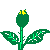 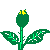 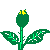 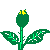 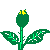 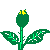 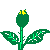 IV. At home
Learn new words and the structures. 
 Practise the exercises again.
Do exercises B2 – B6  (page 5, 6/ workbook).
Prepare COMMUNICATION.
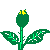 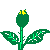 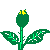 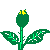 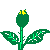 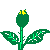 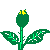 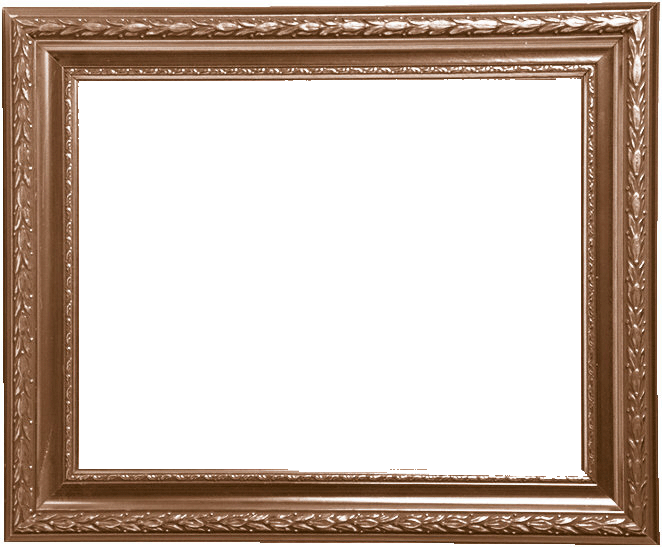 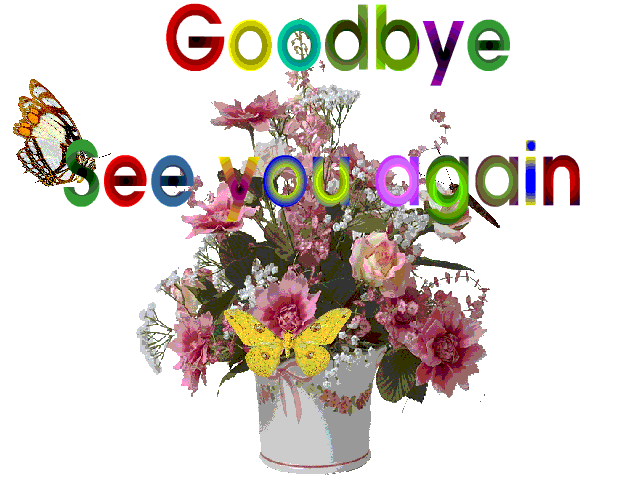 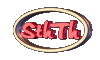 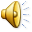 Bye, bye. 
See you tomorrow.
Bye, bye. 
See you tomorrow.
Bye, bye. 
See you tomorrow.
Bye, bye. Bye, bye.
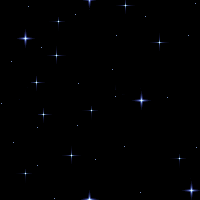 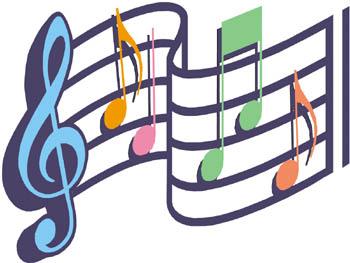 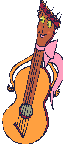 The bye bye
song
The bye bye song
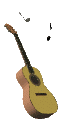 I. New words:
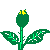 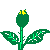 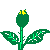 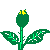 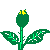 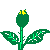 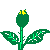